Ландшафты востока Австралии
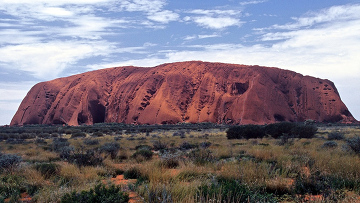 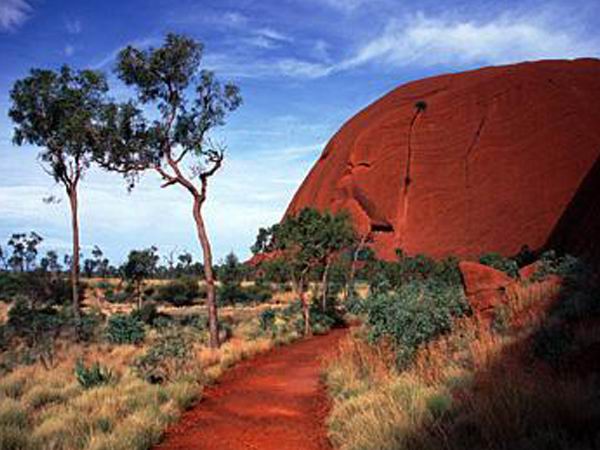